TOÁN 2
Tập 1
Tuần 11 - Bài 33:
Phép trừ (có nhớ) 
trong phạm vi 100 (tiết 1)
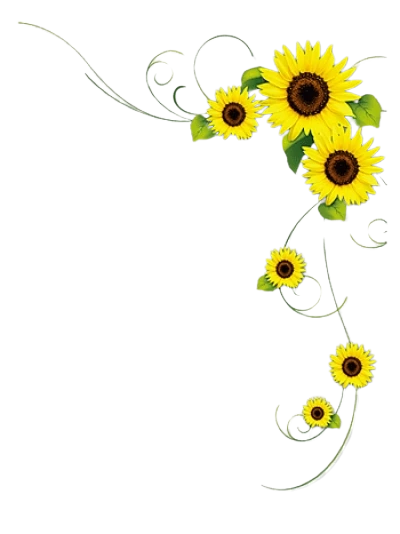 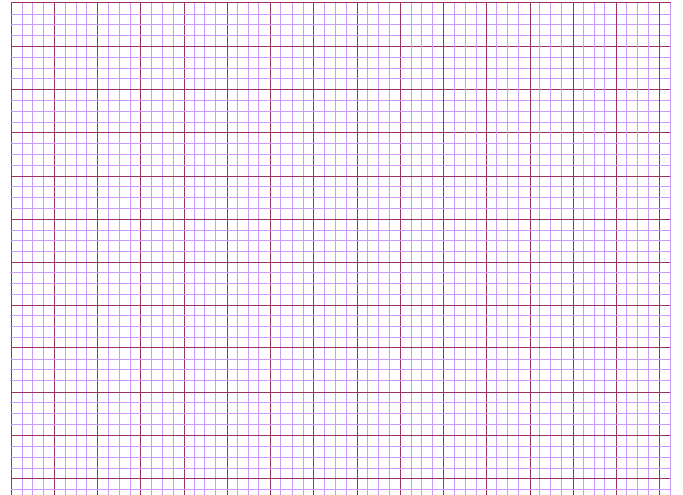 Thứ năm ngày   tháng 11 năm 2021
Toán
Phép trừ (có nhớ) trong phạm vi 100
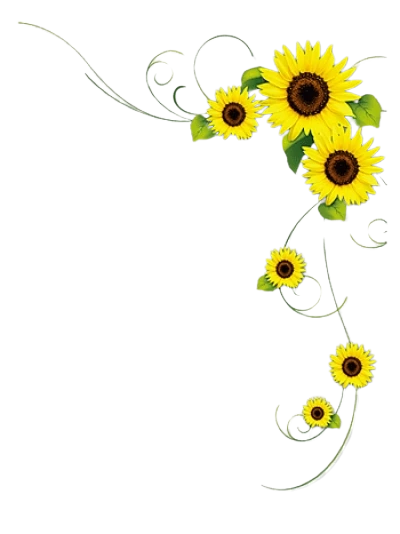 KHỞI ĐỘNG
VÒNG QUAY KÌ DIỆU
18 - 9
11 - 2
17 - 9
11 - 3
17 - 8
16 - 9
11 - 4
16 - 8
11 - 5
16 - 7
15 - 9
11 - 6
15 - 8
11 - 7
11 - 8
15 - 7
15 - 6
11 - 9
12 - 3
14 - 9
12 - 4
14 - 8
14 - 7
12 - 5
12 - 6
14 - 6
12 - 7
14 - 5
12 - 8
13 - 9
13 - 8
13 - 4
12 - 9
13 - 6
13 - 7
13 - 5
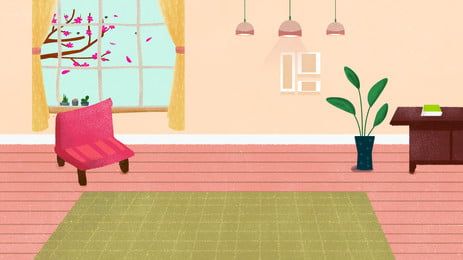 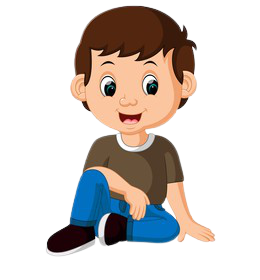 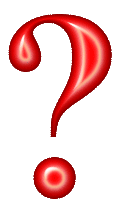 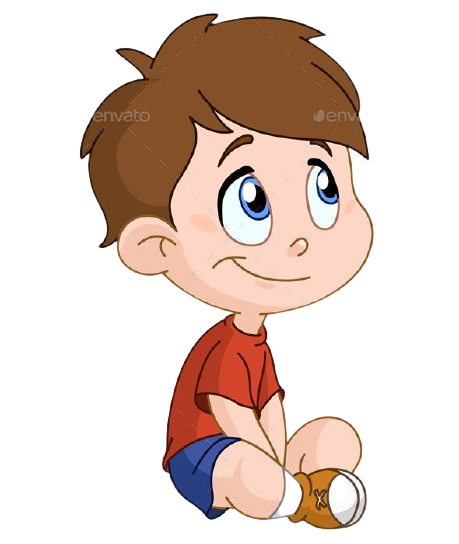 An còn lại bao nhiêu viên bi?
54 – 24 = ?
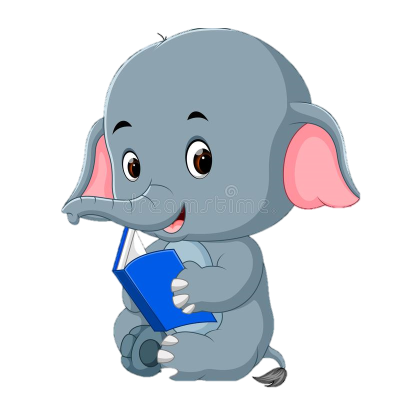 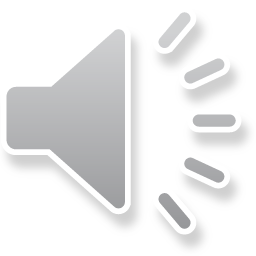 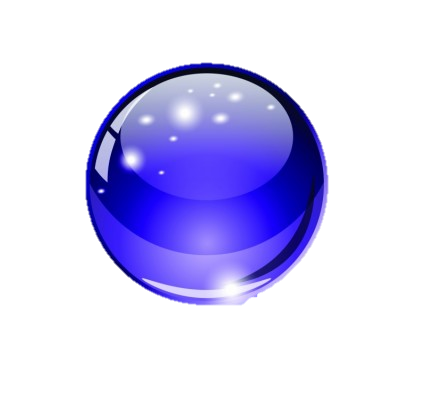 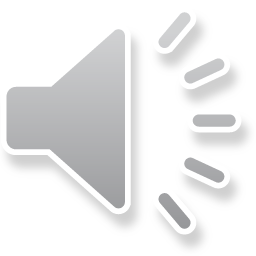 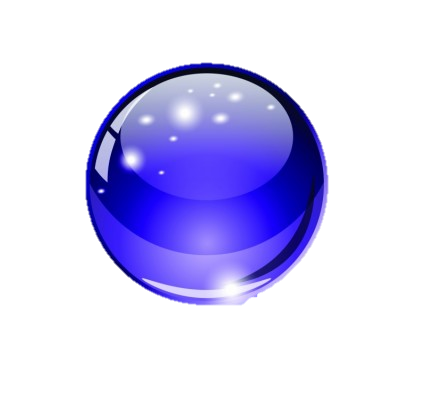 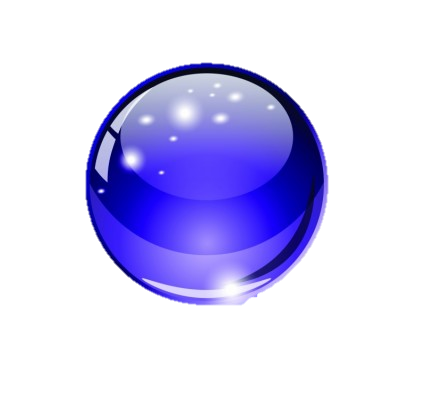 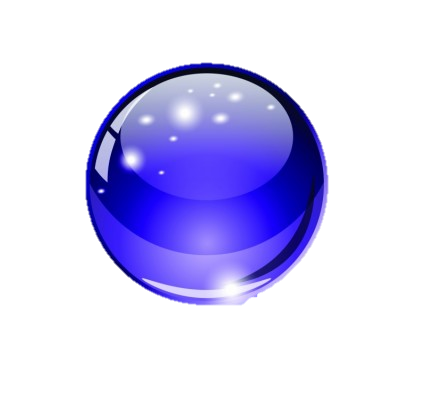 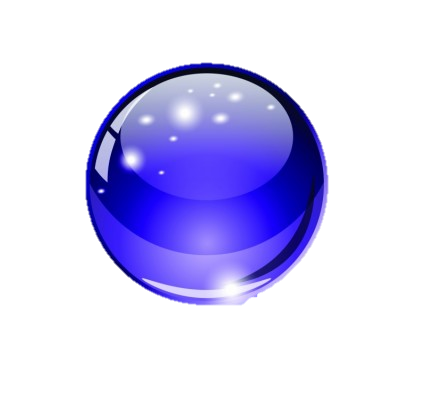 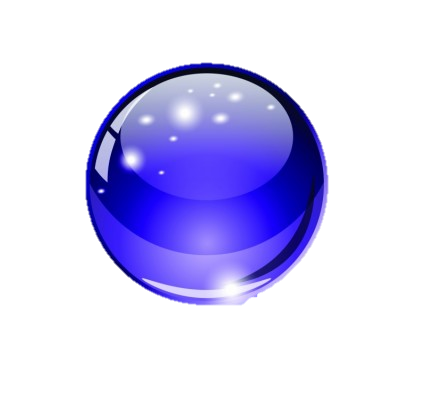 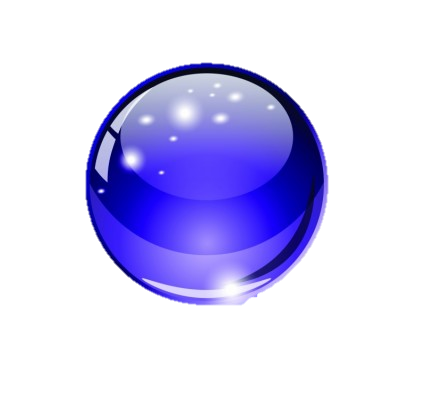 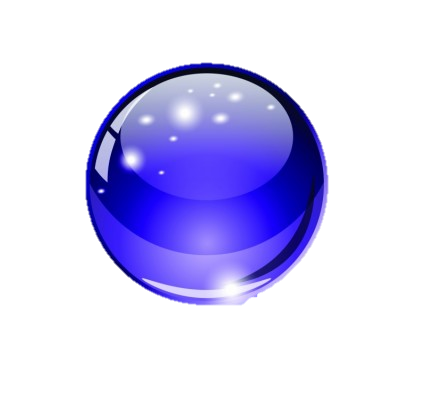 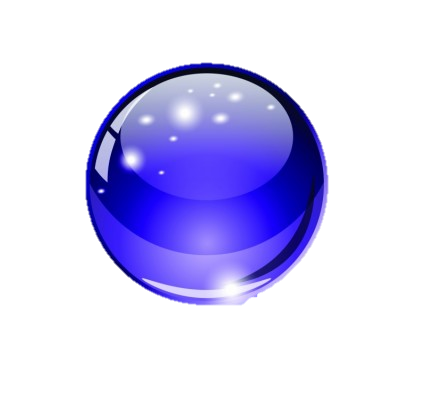 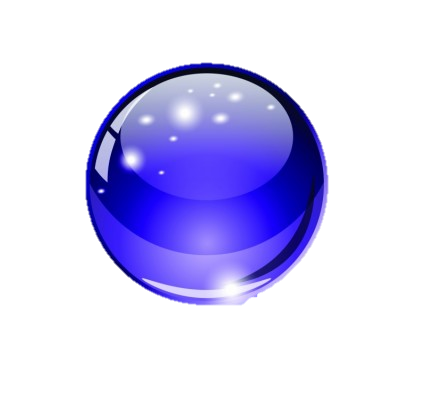 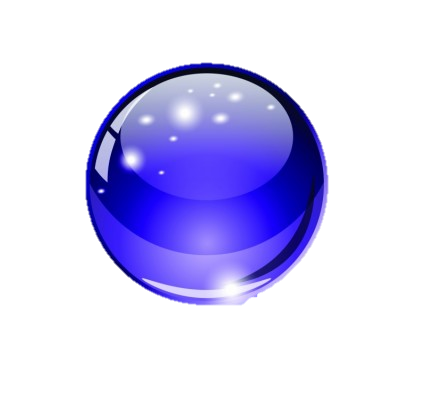 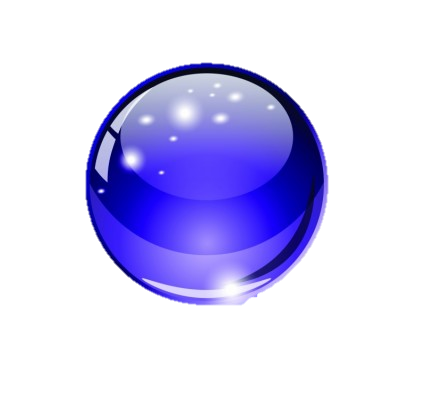 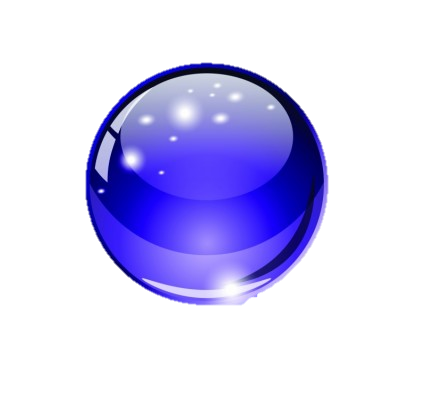 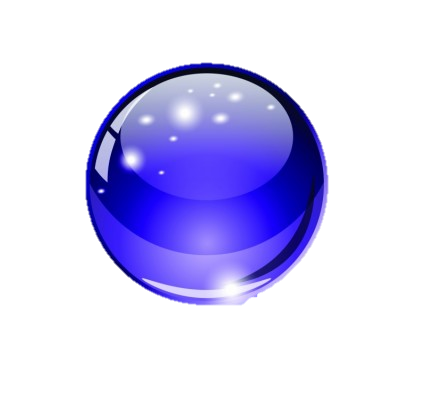 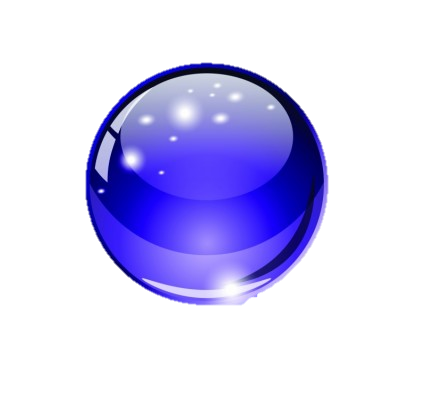 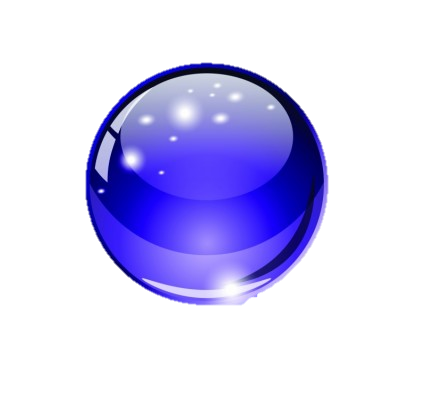 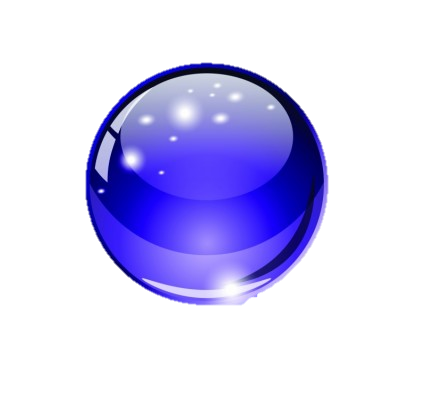 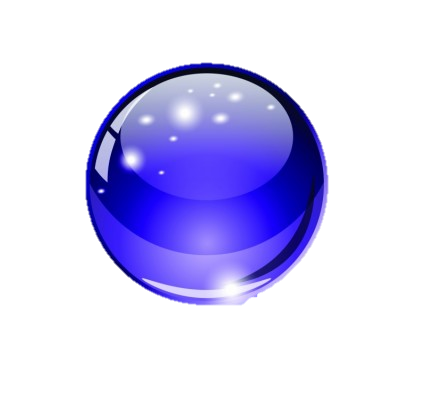 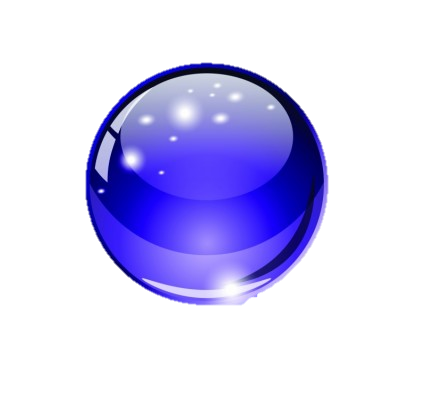 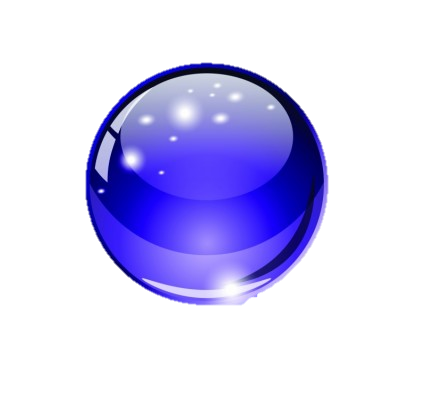 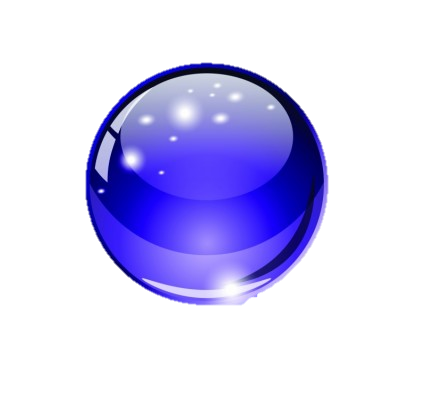 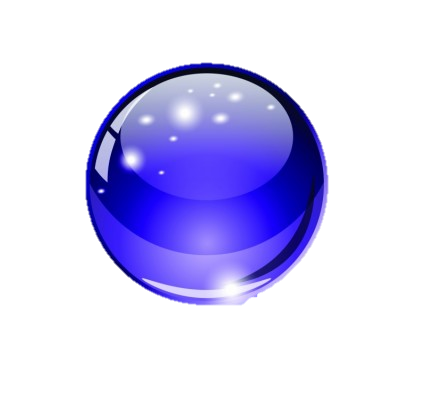 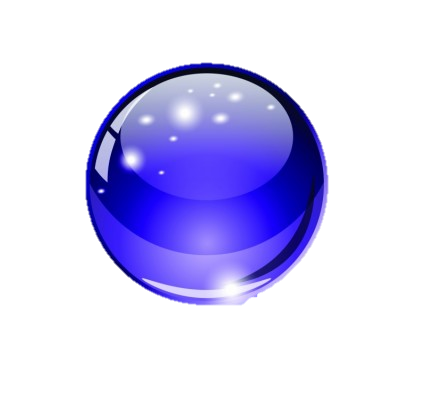 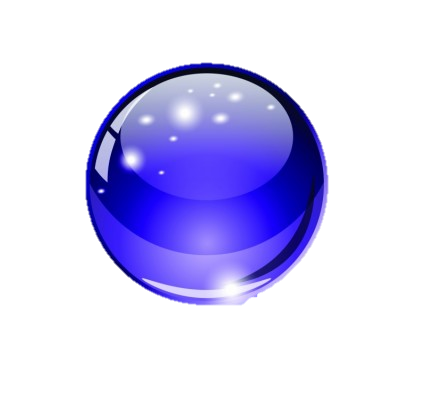 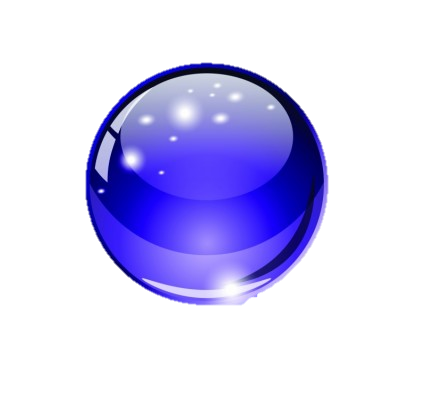 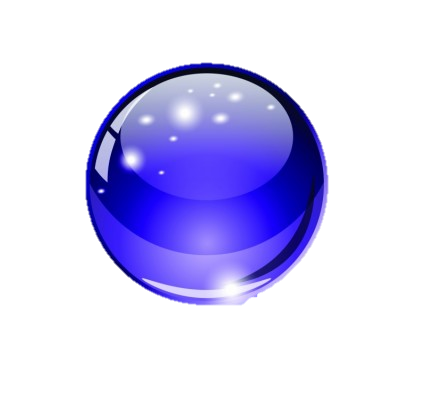 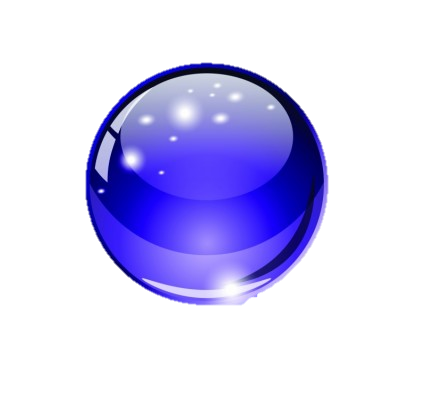 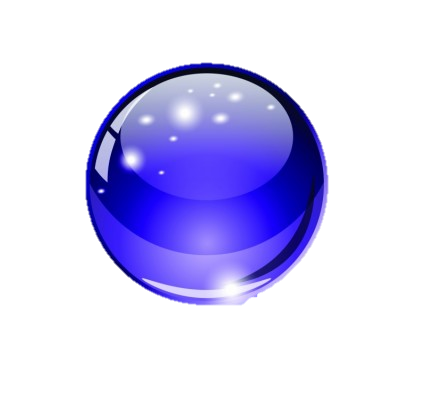 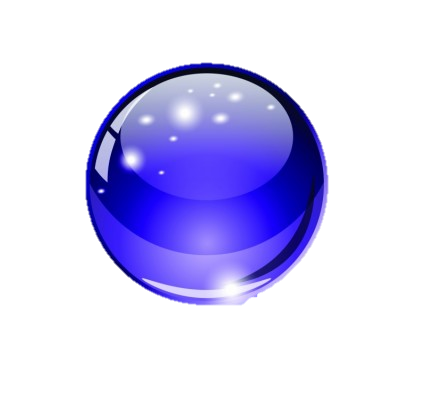 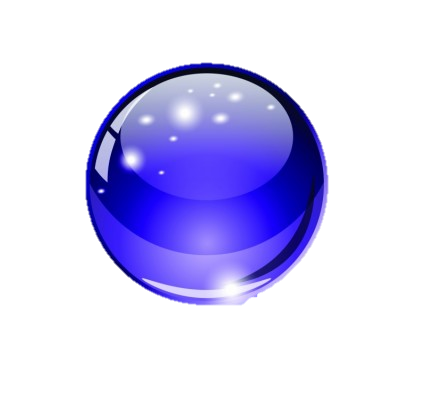 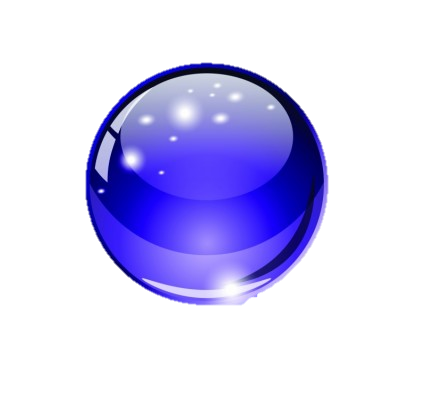 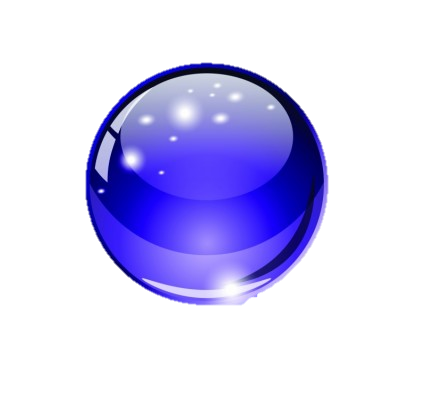 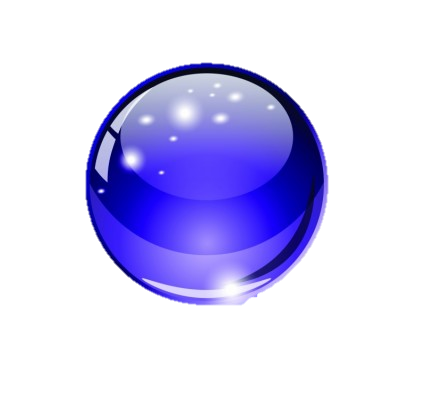 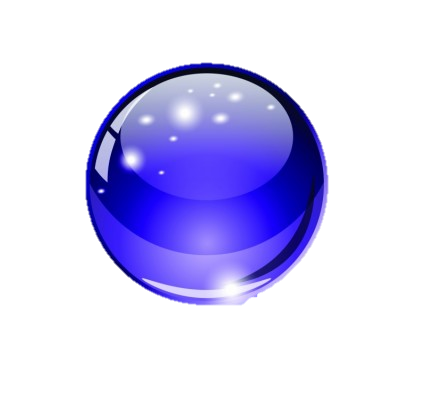 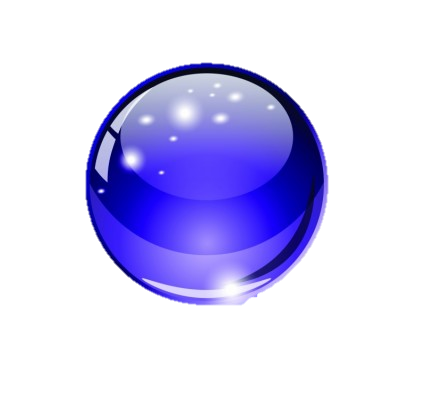 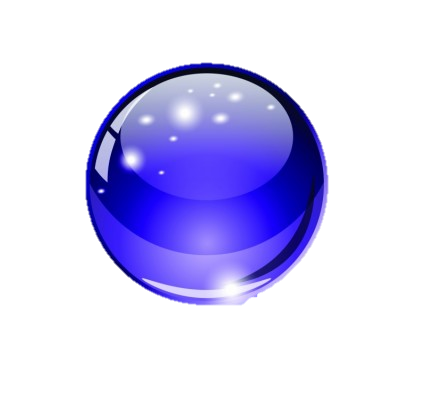 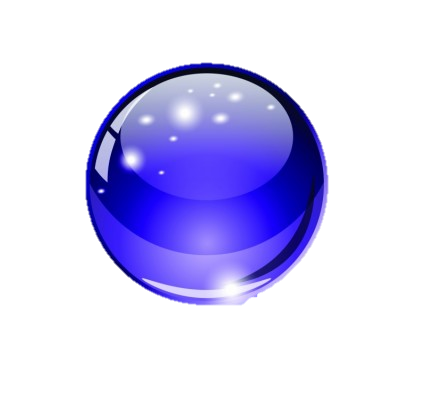 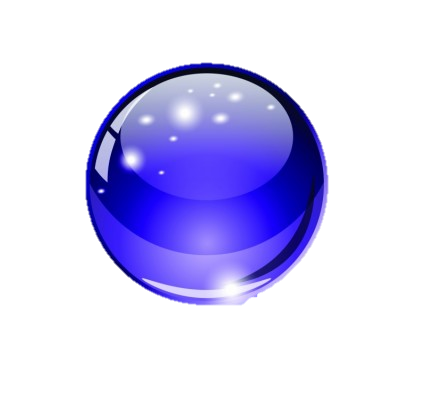 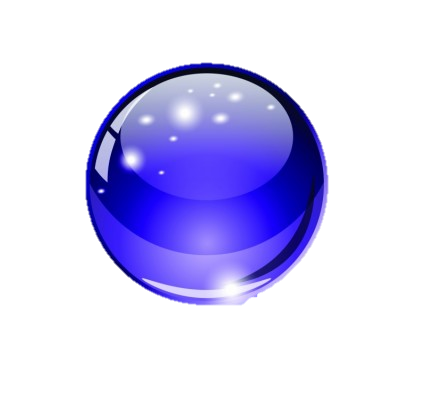 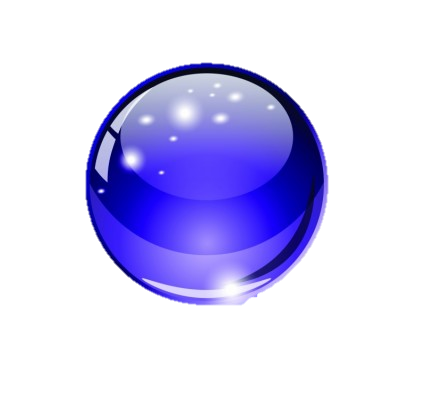 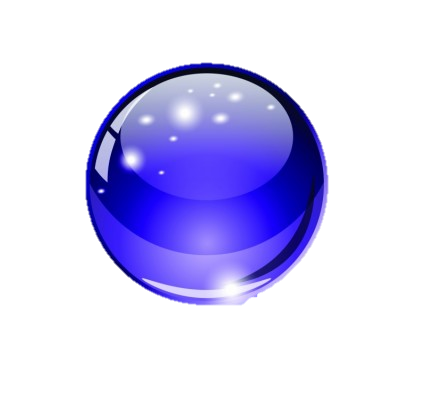 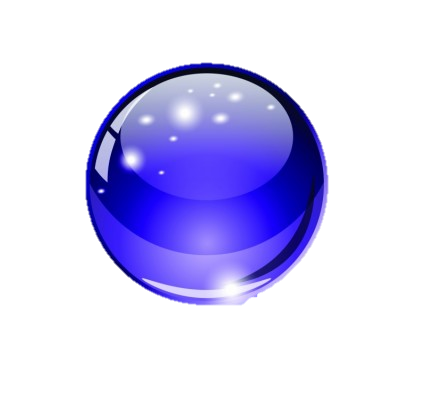 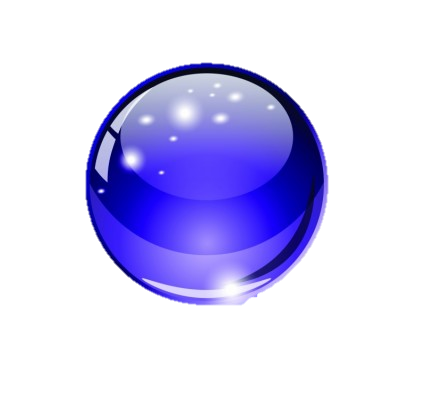 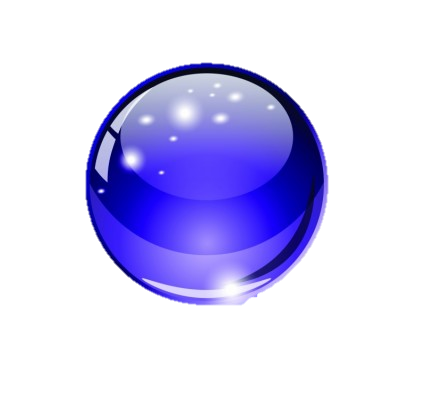 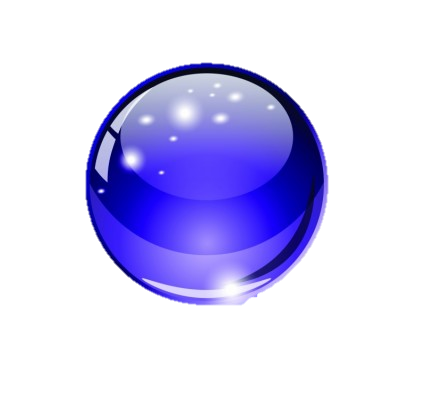 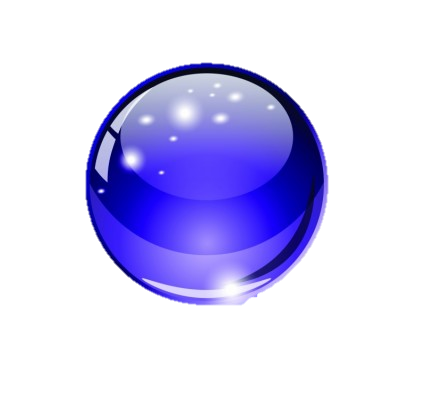 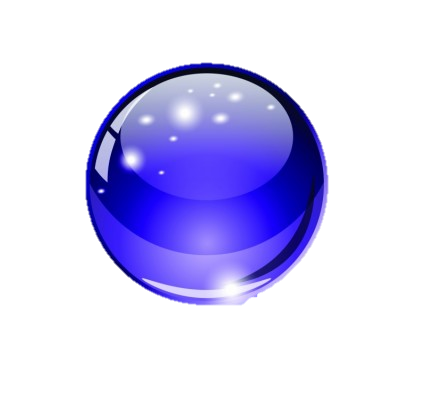 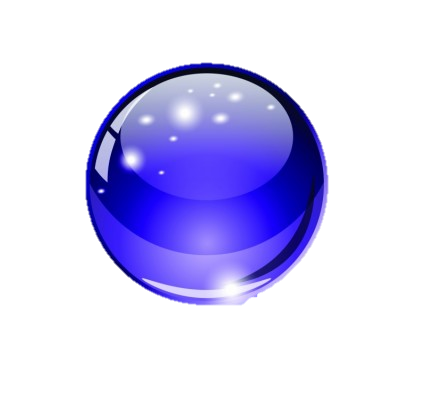 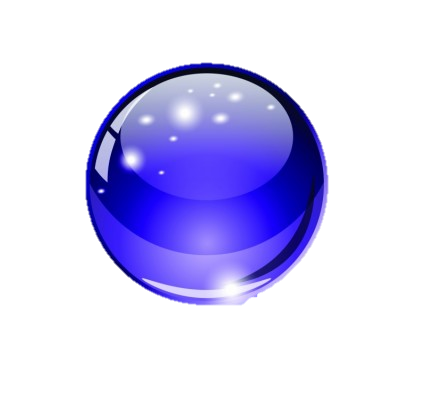 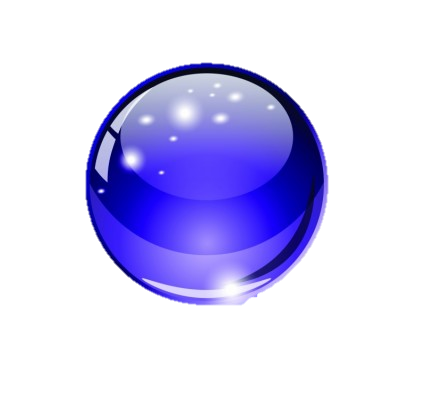 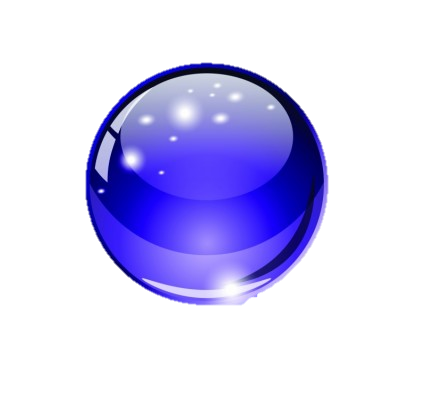 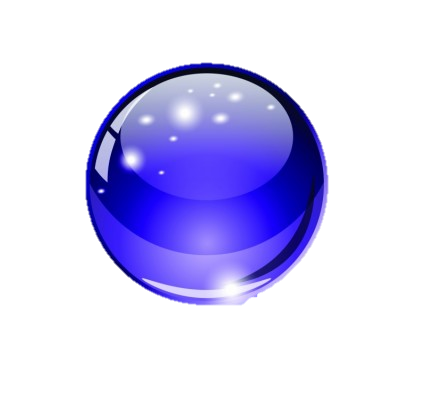 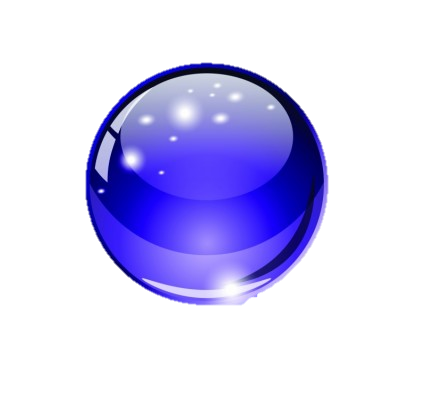 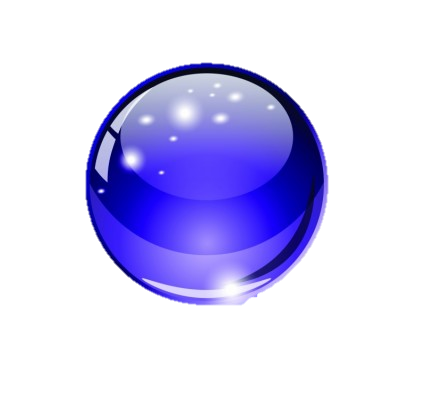 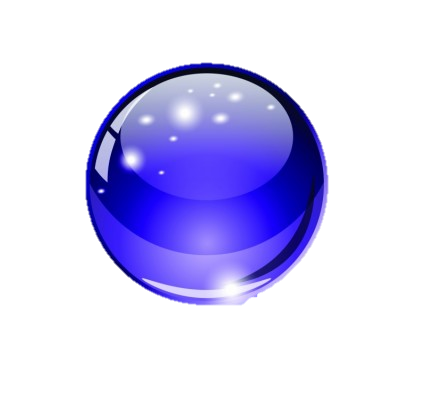 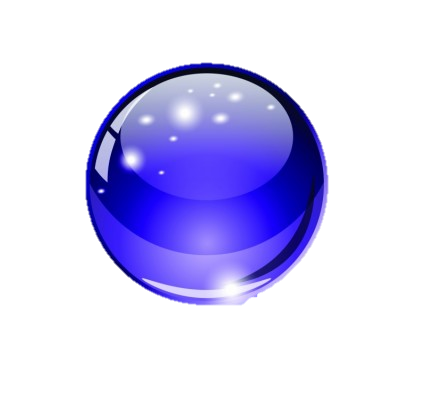 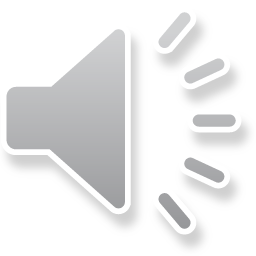 52 viên bi
24 viên bi
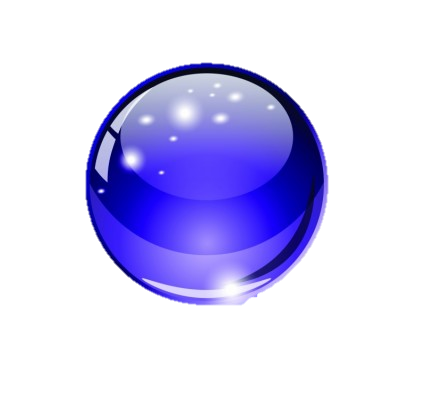 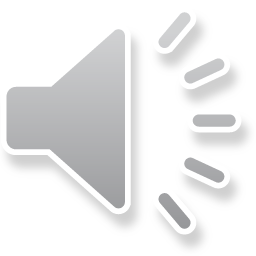 KHÁM PHÁ KIẾN THỨC MỚI
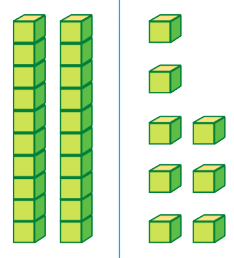 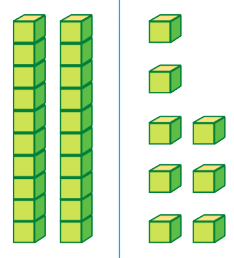 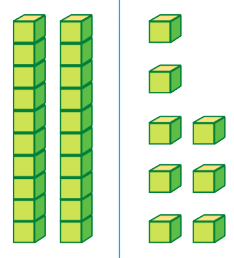 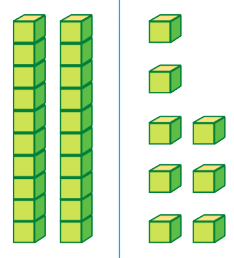 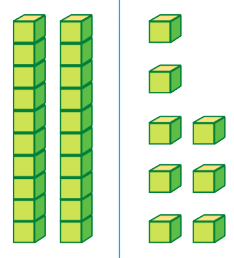 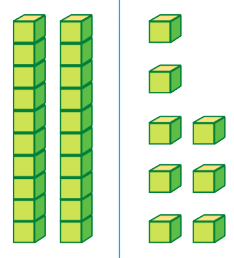 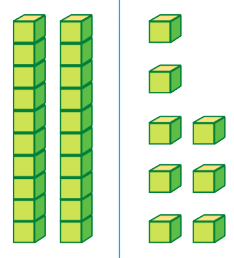 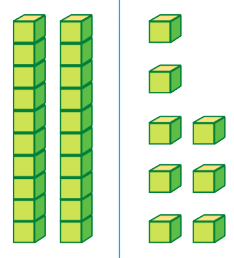 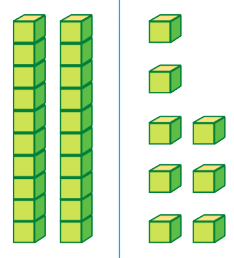 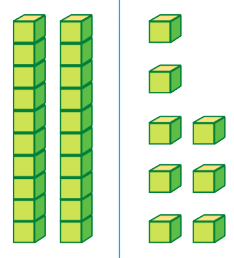 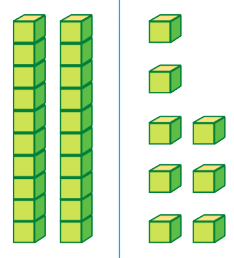 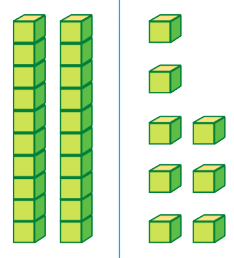 52 - 24 = ?
52 – 24 = 28
Hướng dẫn tính theo cột dọc:
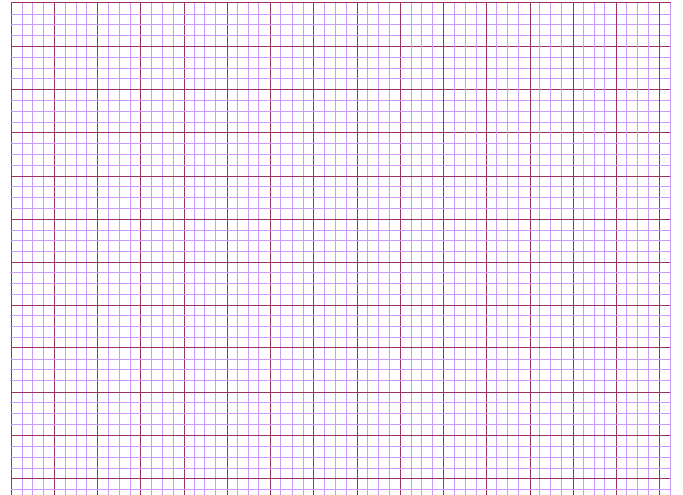 2
5
52
2
5
-
-
-
4
2
24
2
4
8
2
8
52 - 24 = ?
37 + 25 = 62
Đặt tính
2 thêm 1 bằng 3,
5 trừ 3 bằng 2,
viết 2
2 không trừ được 4, 
lấy 12 trừ 4 bằng 8,
viết 8, nhớ 1
6
4
46
4
6
-
-
-
2
28
8
8
2
6
6
1
Đặt tính
6 không trừ được 8,
lấy 16 trừ 8 bằng 8, viết , nhớ 1
2 thêm 1 bằng 3, 
4 trừ 3 bằng 1, 
viết 1
Vậy: 46 – 28 = 16
46 - 28 = ?
LUYỆN TẬP THỰC HÀNH
Tính
1
31
16
42
25
44
38
63
28
-
-
-
-
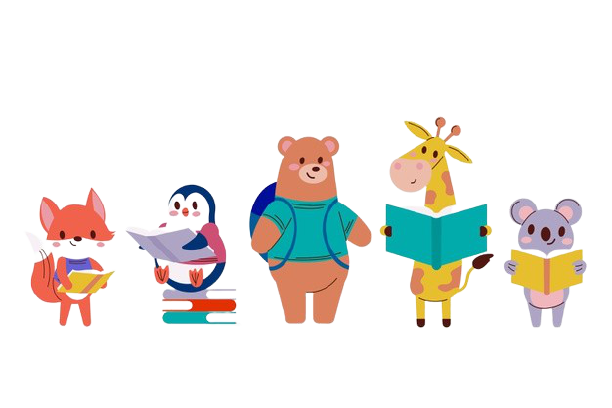 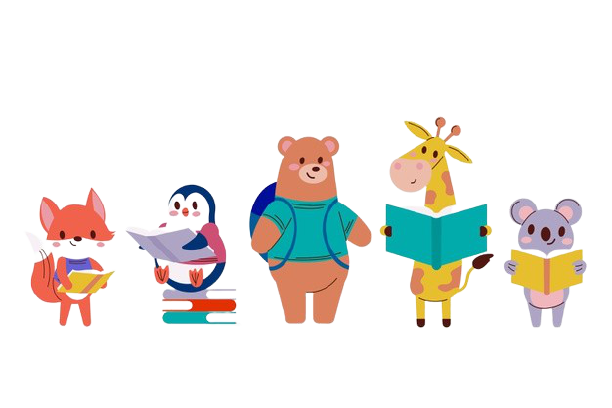 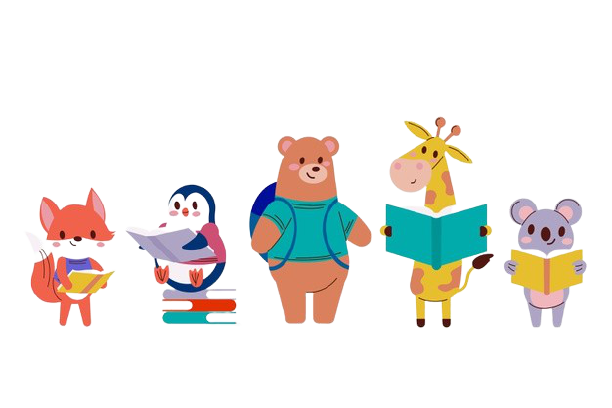 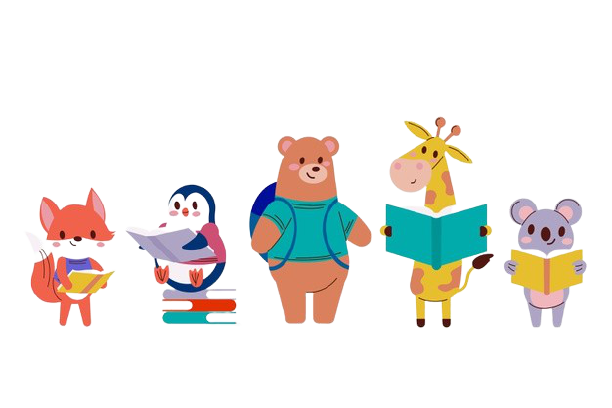 Đặt tính rồi tính:
2
71 - 48
52 - 36
43 - 17
64 - 29
43
52
71
64
-
-
-
-
17
36
48
29
26
16
23
35
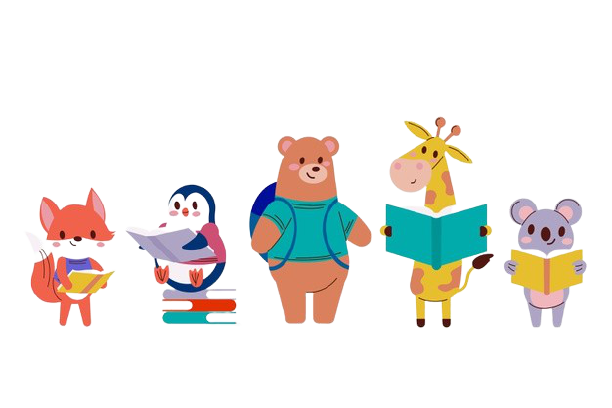 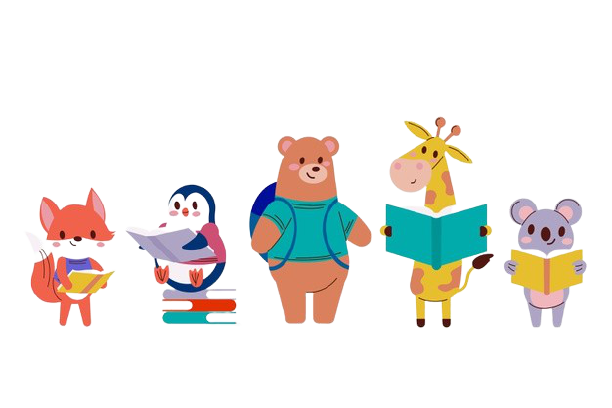 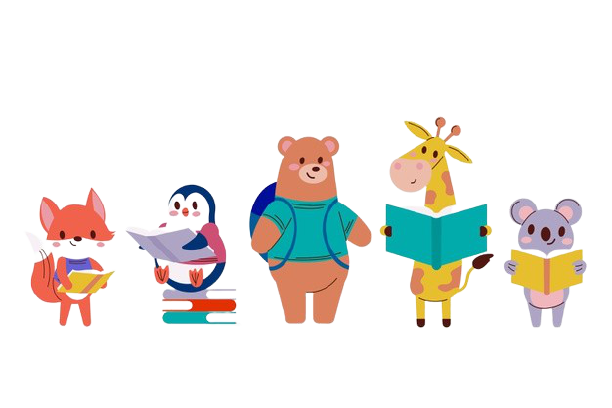 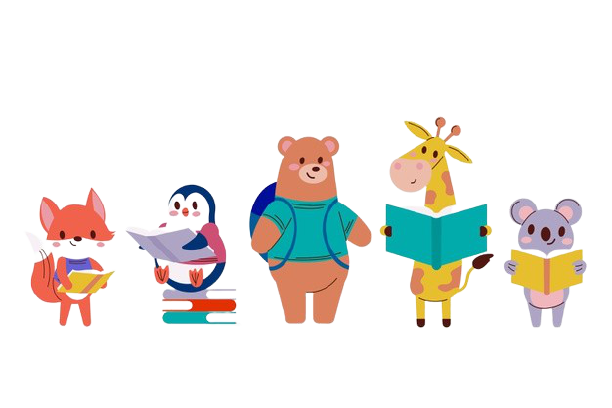 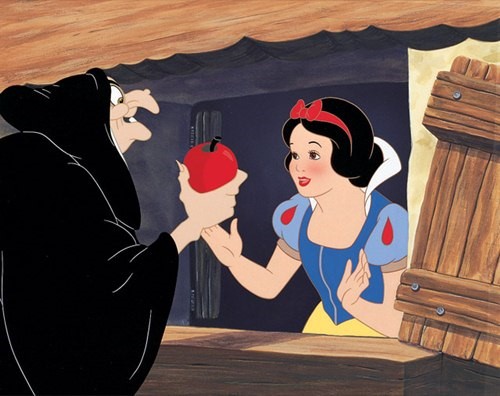 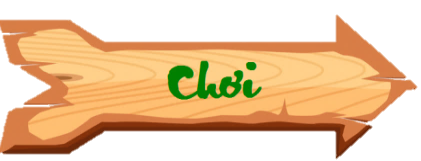 TRÁI  TÁO ĐỘC
Em hãy ngăn nàng Bạch Tuyết ăn trái táo độc của mụ phù thủy độc ác bằng cách trả lời các câu hỏi nhé.
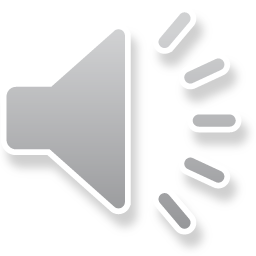 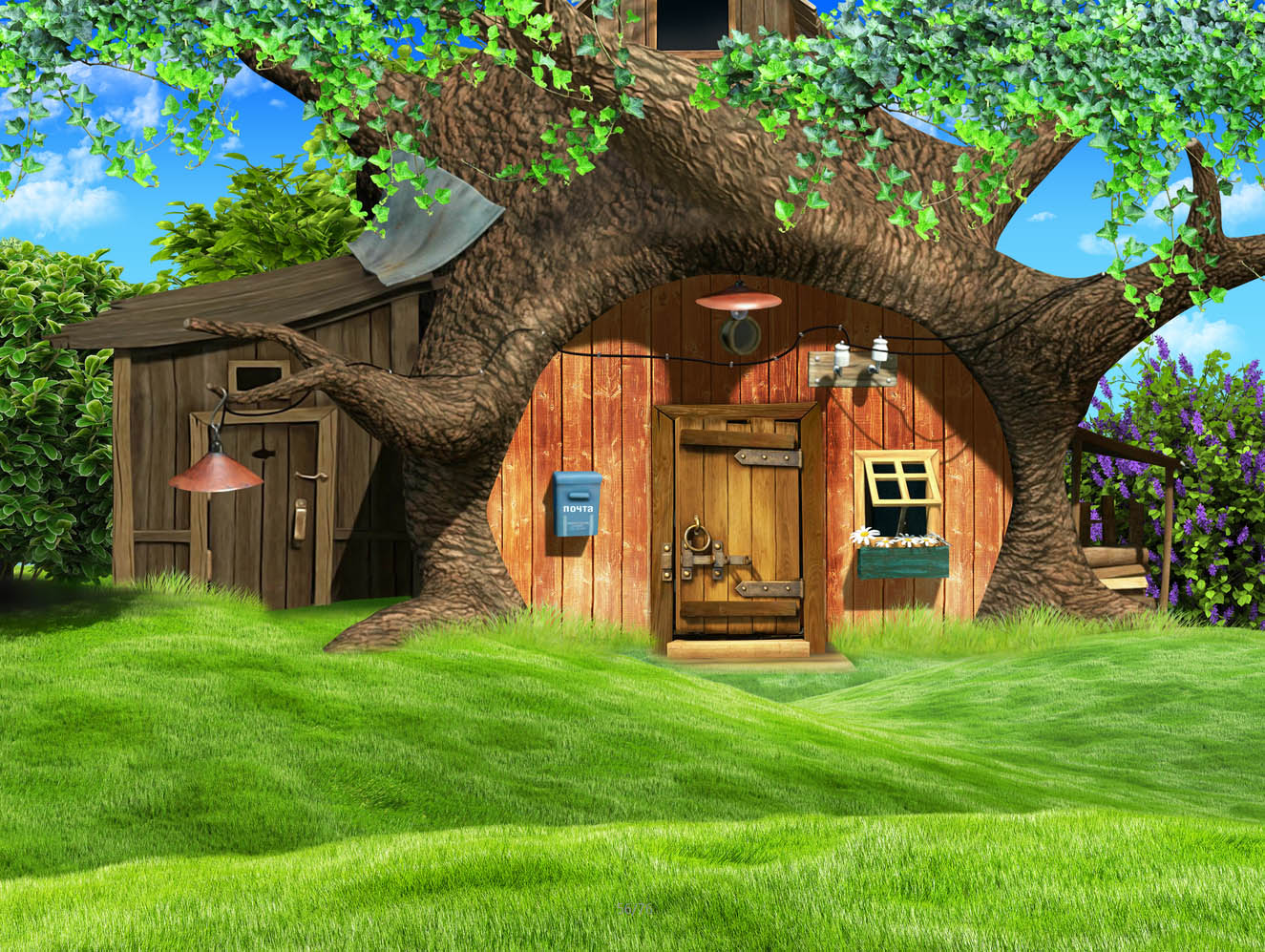 3 2
1 6
-
? 2
? ?
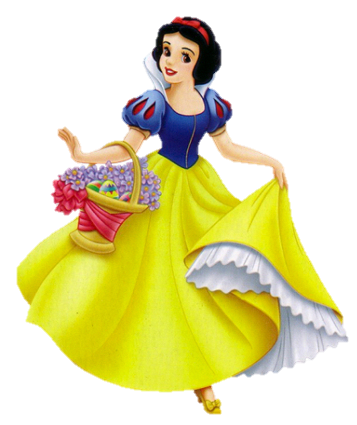 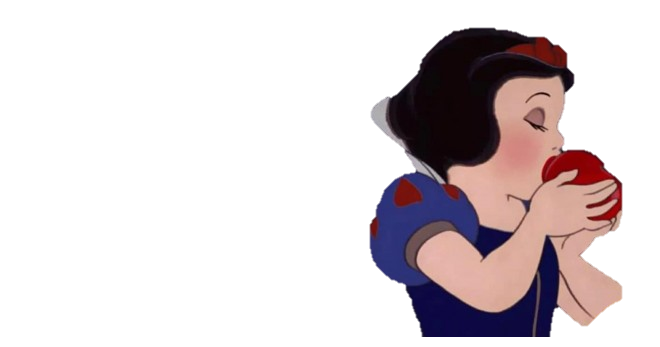 A. 16
C. 15
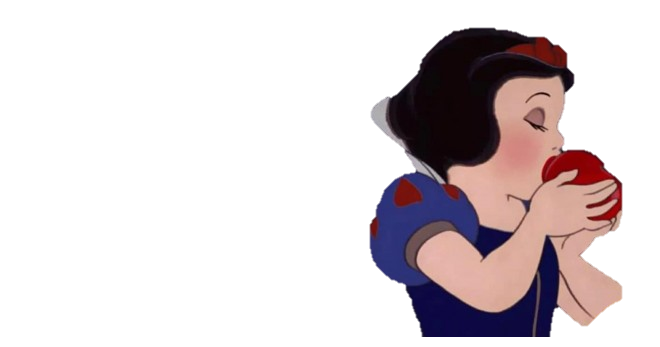 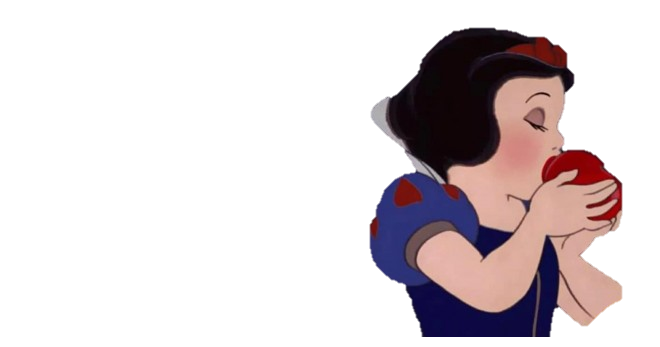 D. 17
B. 26
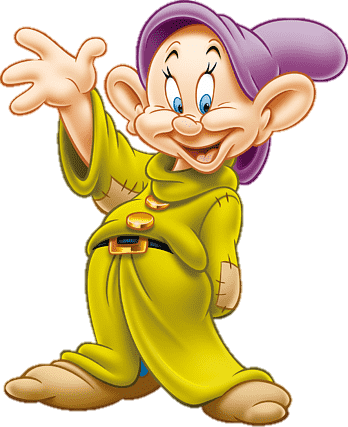 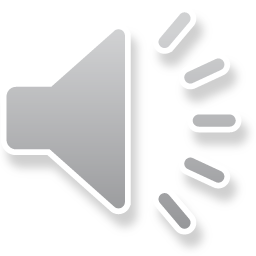 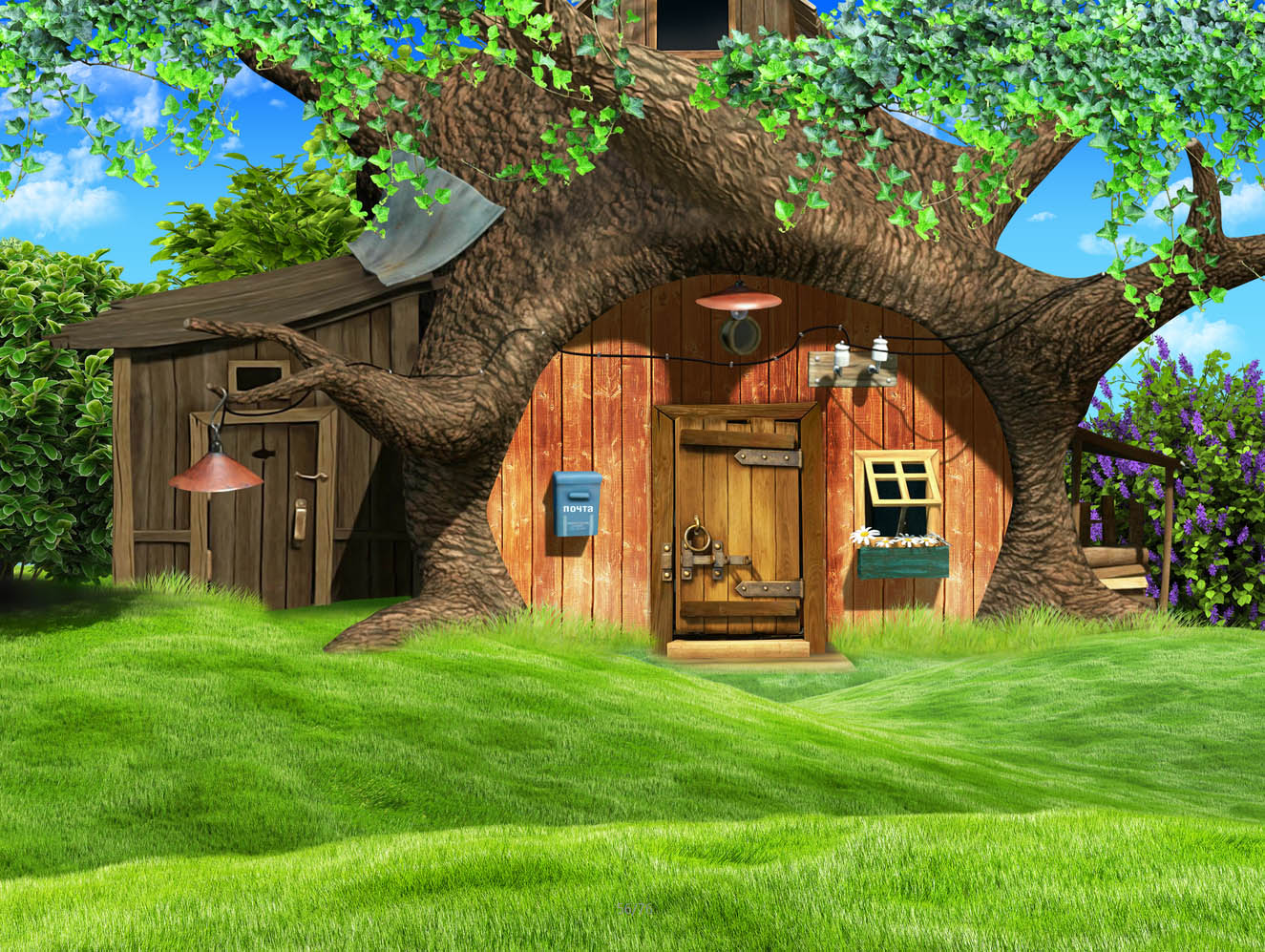 4 1
2 8
-
? 2
? ?
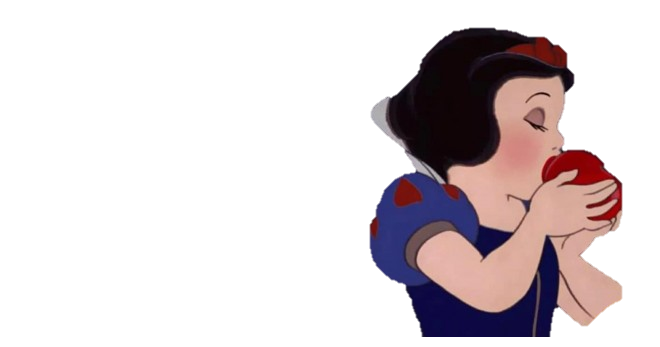 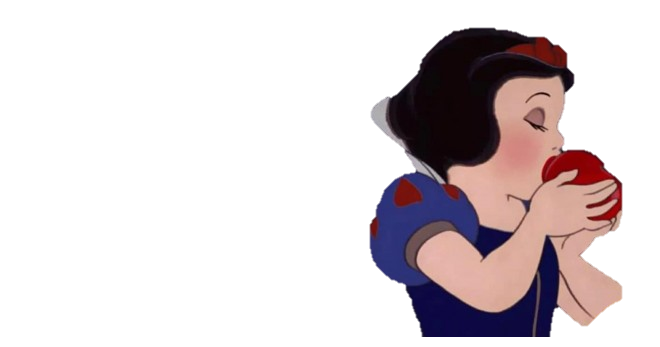 A. 23
B. 24
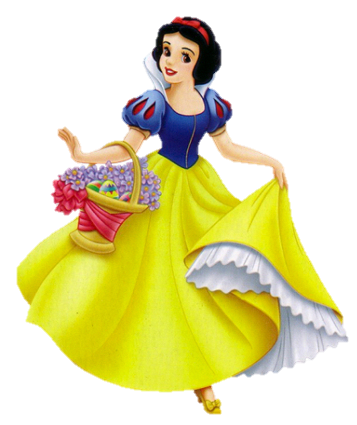 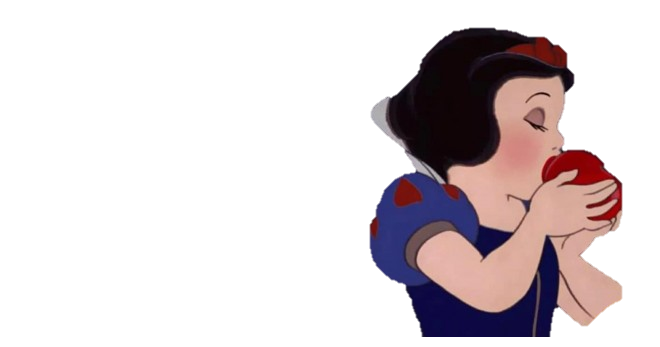 D. 14
C. 13
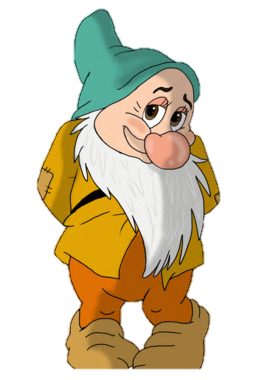 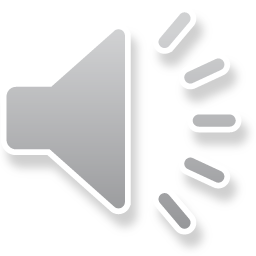 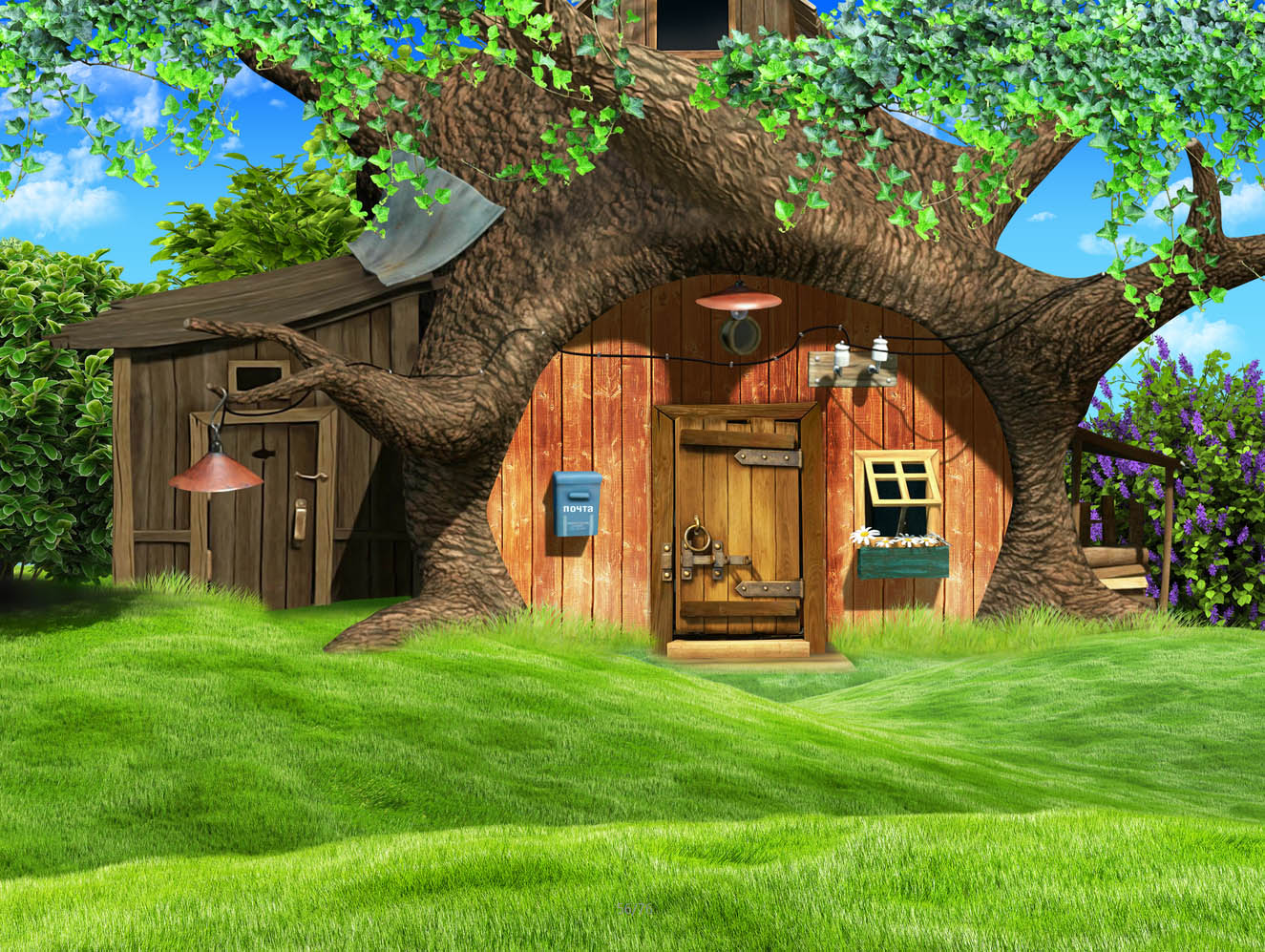 5 7
1 9
-
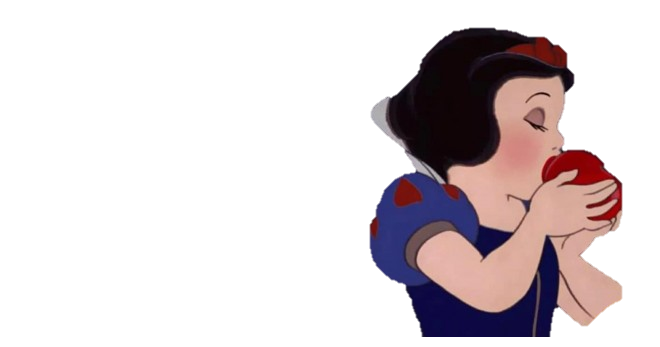 ? 2
? ?
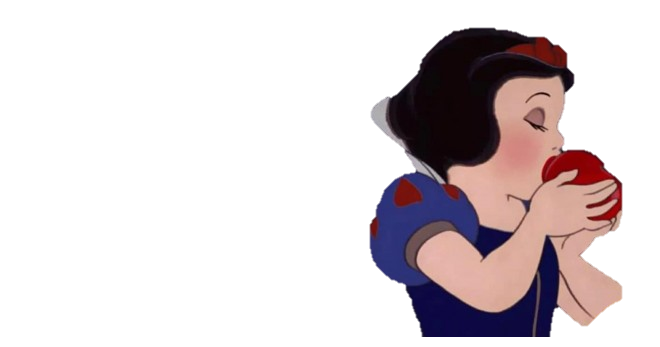 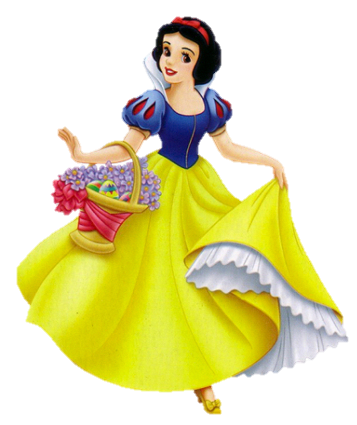 A. 48
b. 28
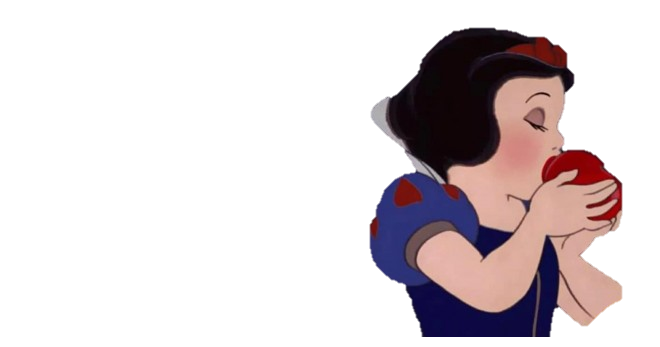 c. 39
d. 38
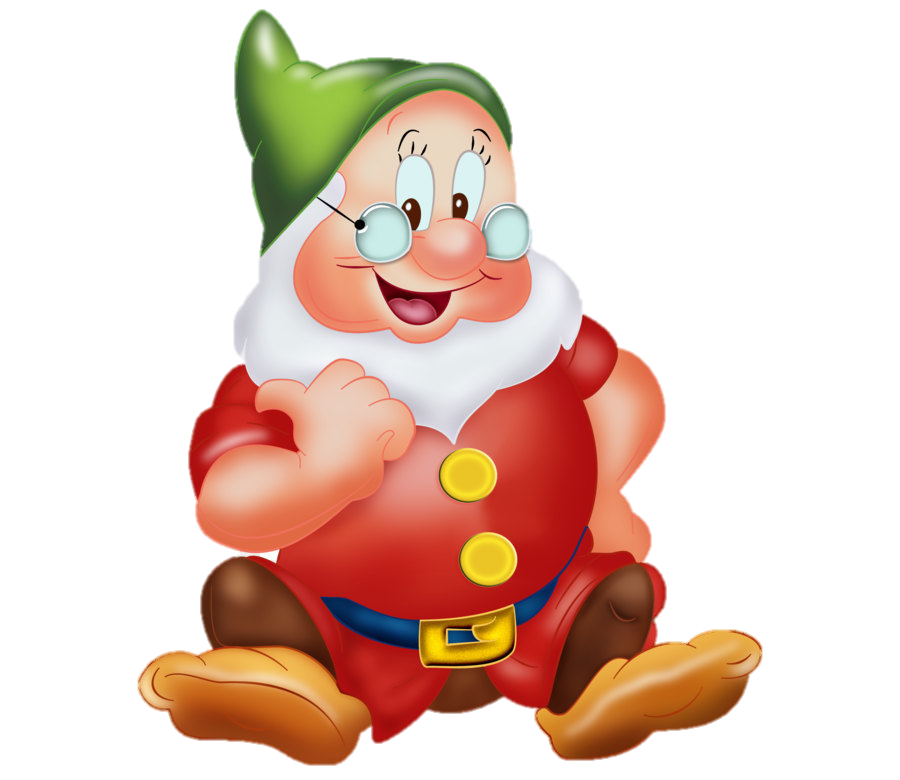 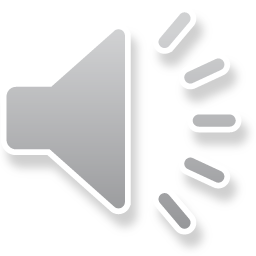 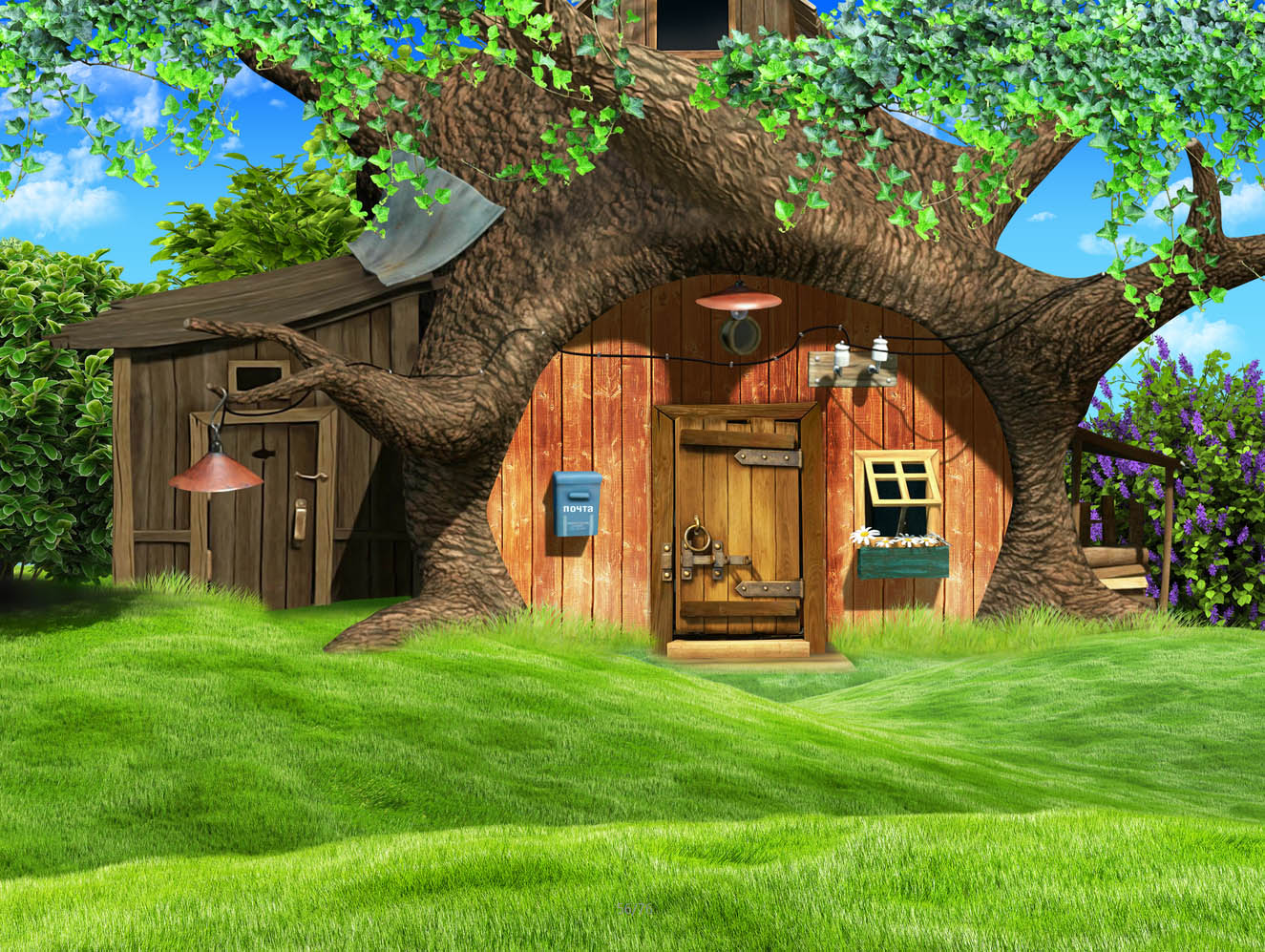 5 7
1 9
-
?
3 8
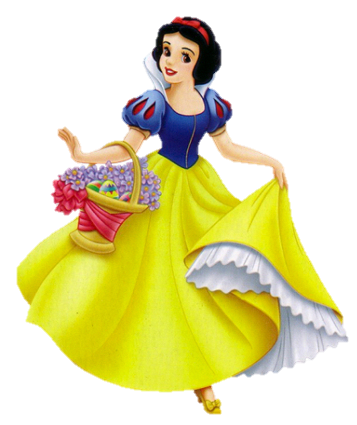 A. 1
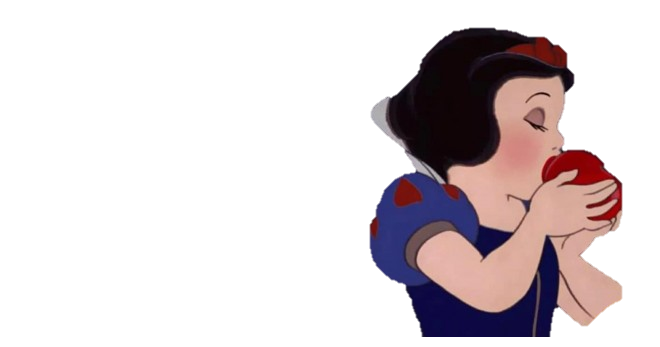 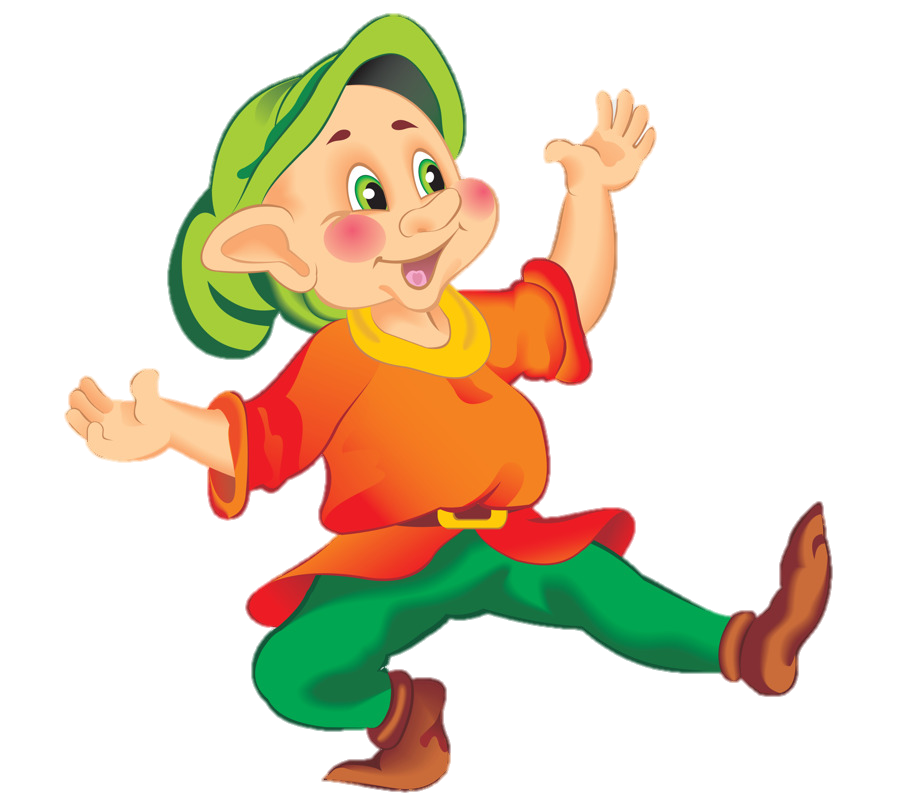 B: 2
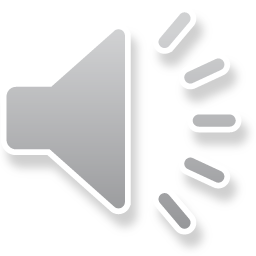 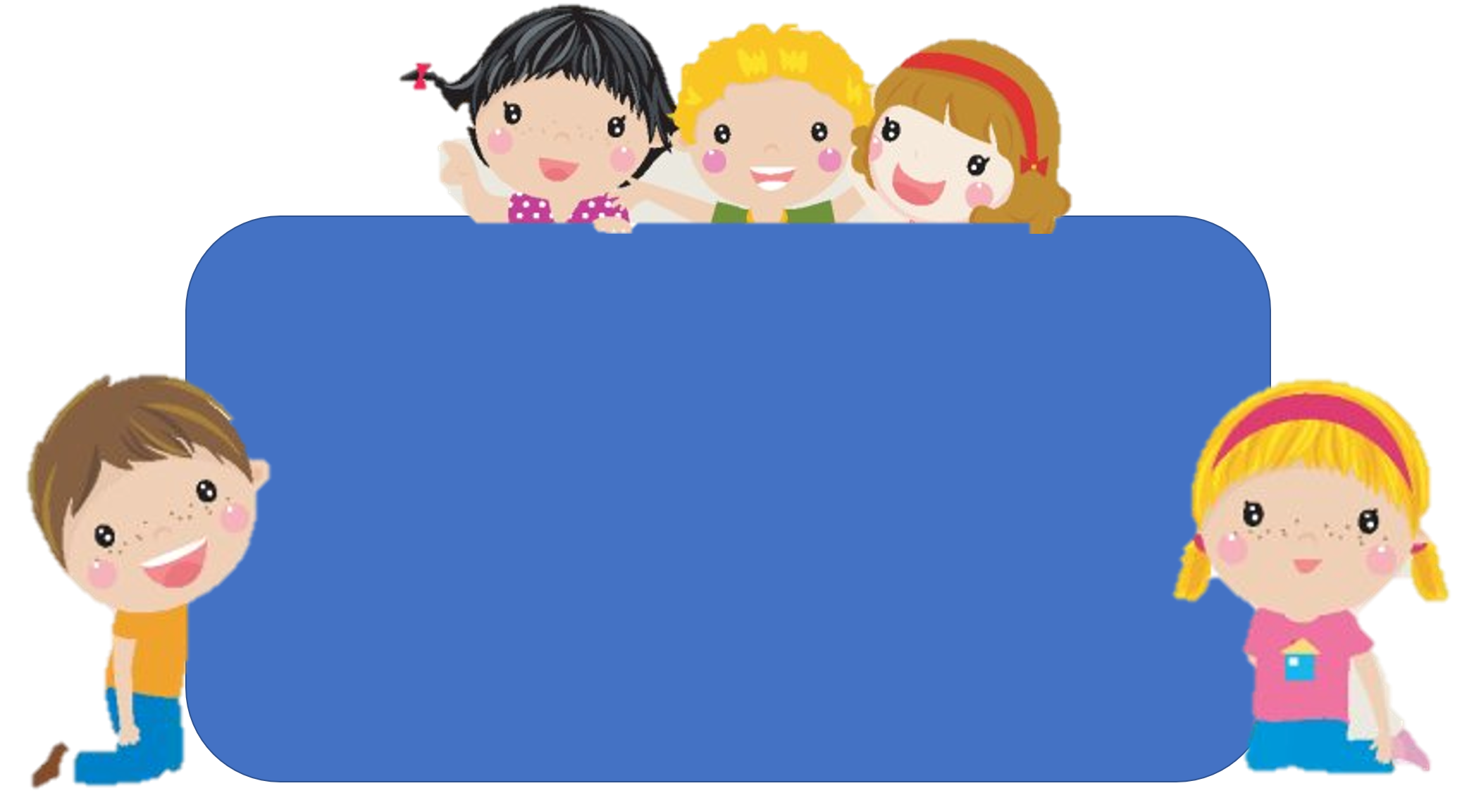 Để có thể làm tốt các bài tập trên em nhắn bạn điều gì?
Bài học hôm nay em biết thêm được điều gì?
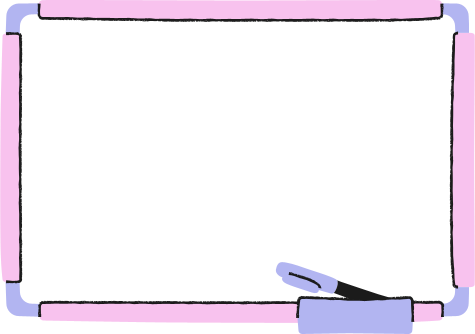 DẶN DÒ